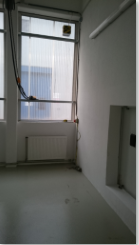 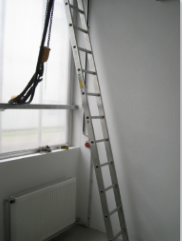 Planning of a local safety stand down “ladder and stepladder”
“Short safety talks” initiated by EHS.
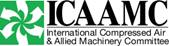